ΠΑΙΔΑΓΩΓΙΚΕΣ ΕΦΑΡΜΟΓΕΣ Η/Υ (Θεωρια)Δρ. Νικολαοσ πελλασ
Εγγραφή στο eClass
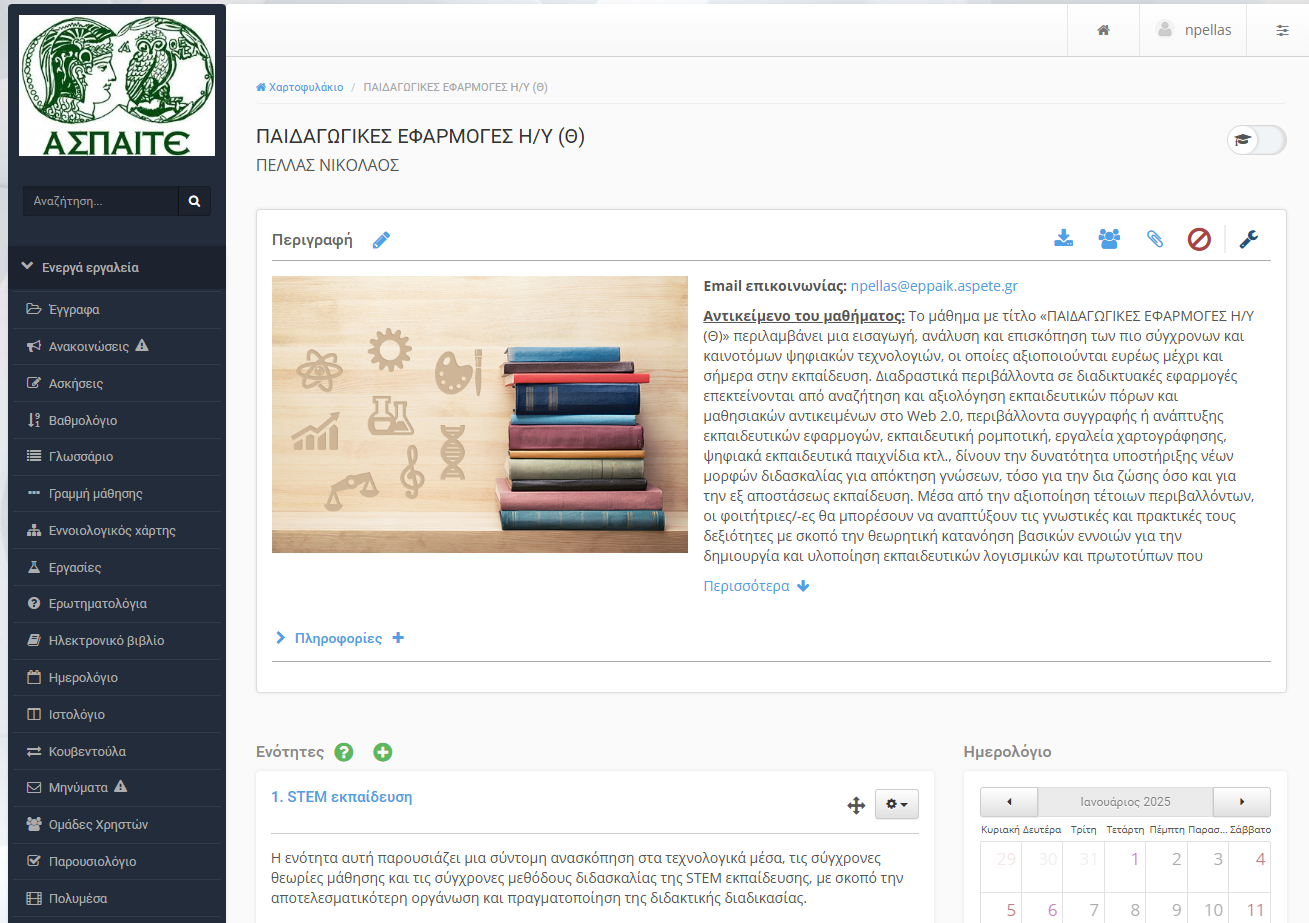 https://eclass.prog.aspete.gr/courses/EPPAIK_KOZANI12101/
Πρόοδος -> Μάρτιος 2025
Ε1 + Ε3-> 31/3/2025
Ε2 + Ε4-> 24/3/2025
3 Ενότητες

Τελική εξέταση-> Μάιος 2025
5 Ενότητες
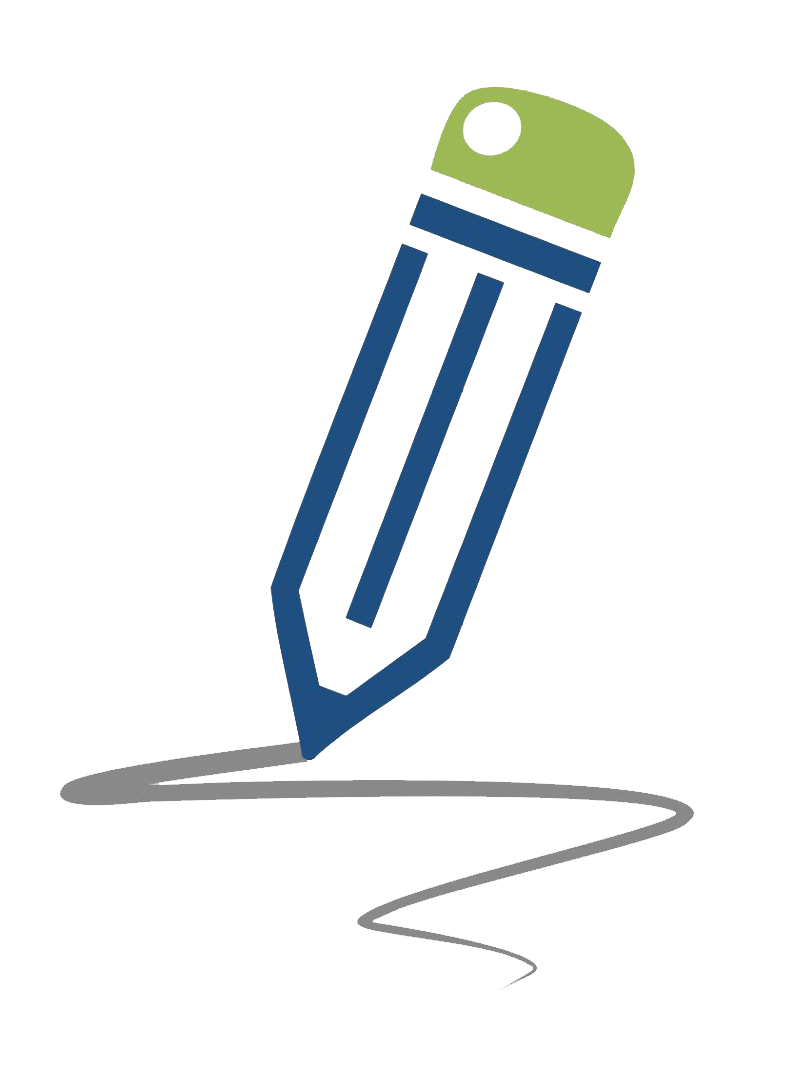 Περίγραμμα μαθήματος
Εισαγωγή στο σχεδιασμό εκπαιδευτικών σεναρίων βασισμένων σε ψηφιακές τεχνολογίες με έμφαση στην STEM εκπαίδευση  
Σχεδιασμός και ανάπτυξη υπολογιστικών μοντέλων προσομοίωσης με χρήση γλωσσών προγραμματισμού ή περιβαλλόντων συγγραφής εκπαιδευτικών εφαρμογών 
Virtual – Augmented –Mixed reality: βασικές αρχές, έννοιες και κύριες δραστηριότητες. 
Εκπαιδευτική ρομποτική: βασικές έννοιες, δραστηριότητες που περιλαμβάνουν την κατασκευή και τον προγραμματισμό μοντέλων (ρομπότ), μεθοδολογία ανάπτυξης δραστηριοτήτων εκπαιδευτικής ρομποτικής 
Εργαλεία χαρτογράφησης: βασικές έννοιες και είδη χαρτών (π.χ. εννοιολογικοί/νοητικοί χάρτες), διαδικασία κατασκευής εννοιολογικού χάρτη, συνεργατική κατασκευή εννοιολογικών χαρτών, ψηφιακά εργαλεία σχεδιασμού και διαμοιρασμού εννοιολογικών χαρτών 
Περιβάλλοντα συγγραφής ή ανάπτυξης εκπαιδευτικών εφαρμογών: Logo-like περιβάλλοντα, εικονικά περιβάλλοντα, εργαλεία ανάπτυξης μοντέλων προσομοίωσης
Τεχνητή Νοημοσύνη (AI) στην εκπαιδευτική διαδικασία
Τα 5 Ε του Αναλυτικού Προγράμματος STEM
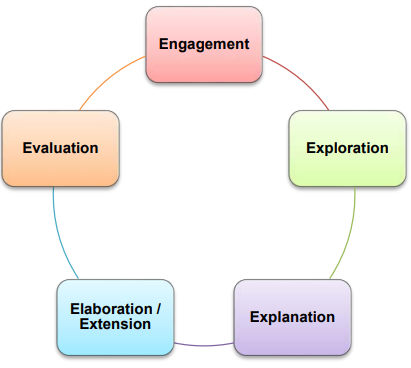 Ενασχόληση- Εμπλοκή (Engagement), 
Εξερεύνηση (Exploration), 
Εξήγηση (Explanation), 
Επεξεργασία (Elaboration) 
και Αξιολόγηση (Evaluation)
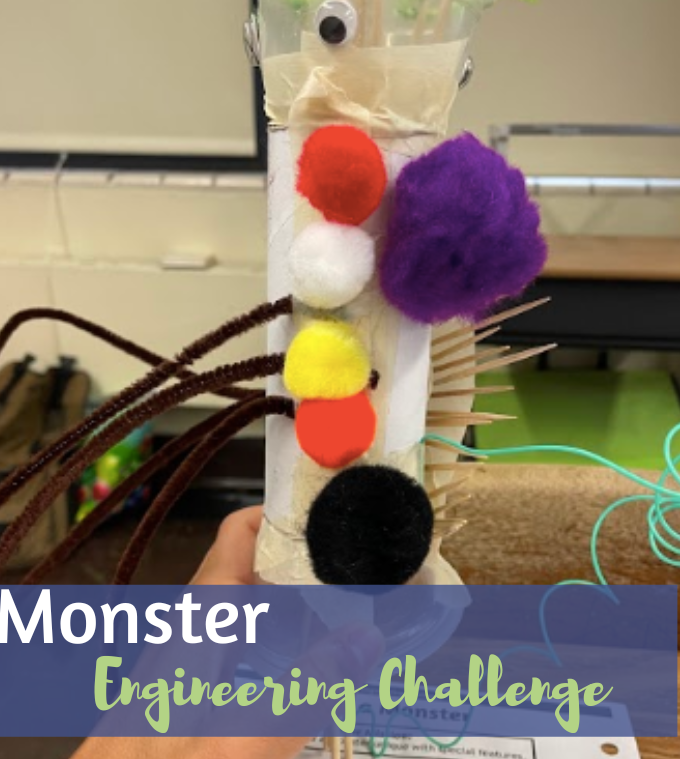 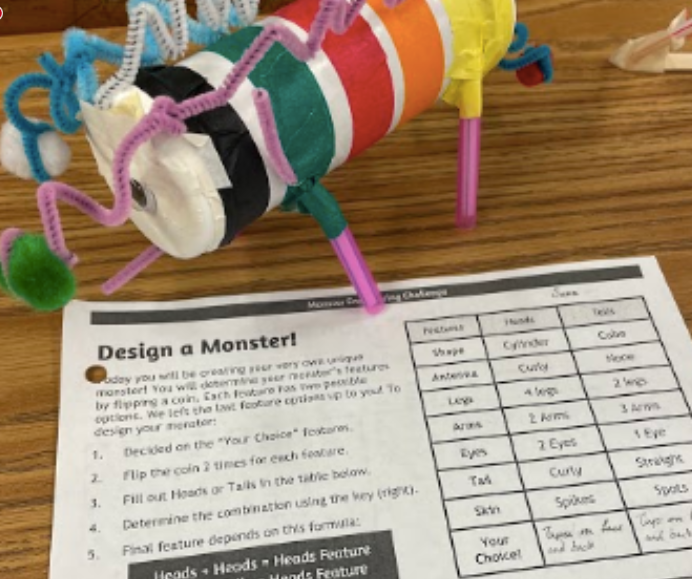 Που Στοχεύει η Εκπαίδευση STEM;
Διασφάλιση πολιτών ικανών στους τομείς STEM 
Δημιουργία ενός εργατικού δυναμικού ειδημόνων στο STEM.
Καλλιέργεια των μελλοντικών ειδικών STEM.
Μείωση του χάσματος των επιτεύξεων και της συμμετοχής.
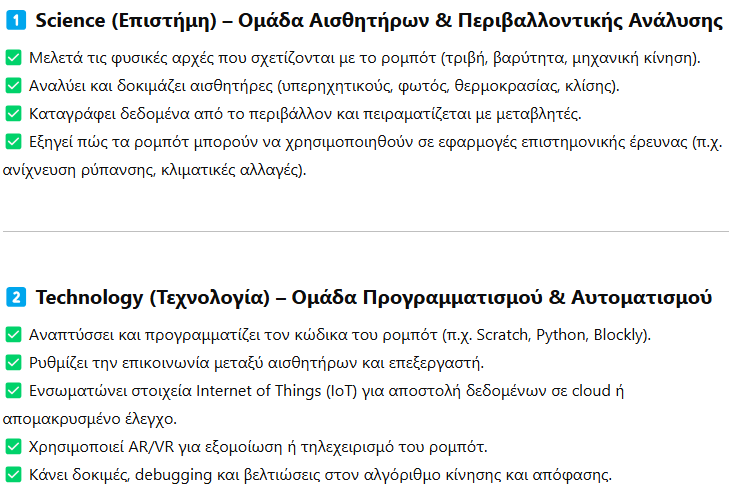 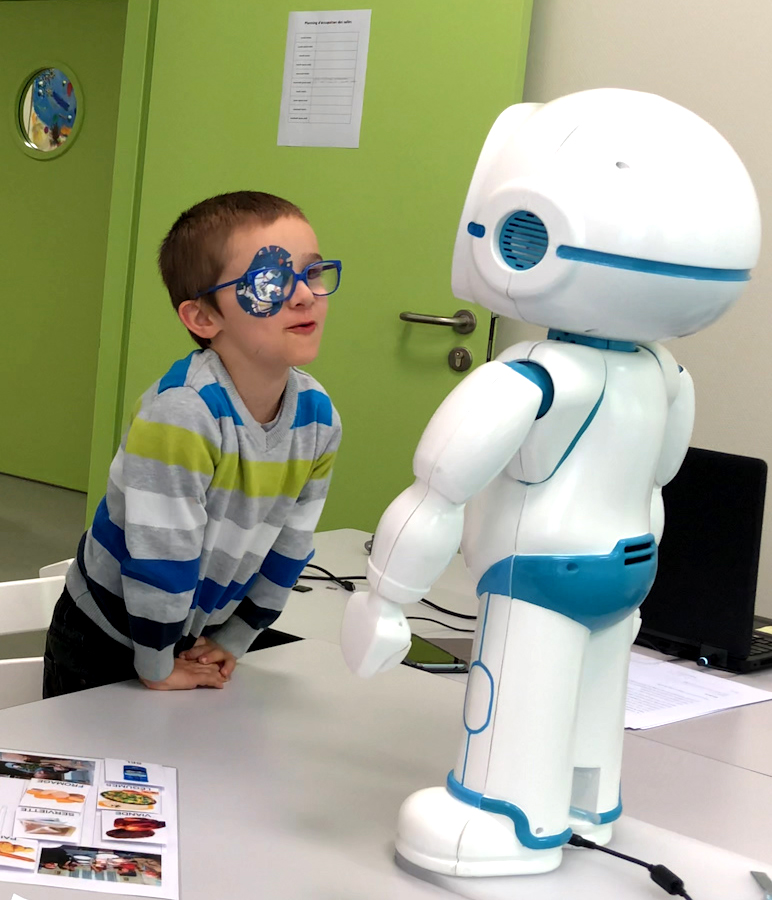 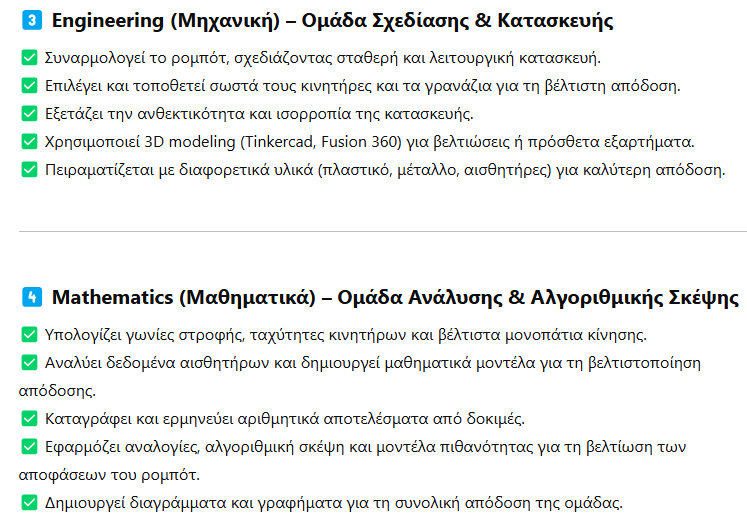 1. Κατασκευή Γέφυρας από Ζυμαρικά:
Επιστήμη: Κατανόηση δομικών αρχών, μηχανικών ιδιοτήτων, αντοχής υλικών.
Τεχνολογία: Εφαρμογή τεχνικών κατασκευής, χρήση εργαλείων.
Μηχανική: Σχεδιασμός, υλοποίηση, ανάλυση δομικής ακεραιότητας.
Μαθηματικά: Υπολογισμός διαστάσεων, αναλογιών, μέτρησης.
2. Προγραμματισμός Ρομπότ:
Επιστήμη: Αυτοματοποίηση εργασιών και κατανόηση του προβληματικού χώρου.
Τεχνολογία: Χρήση λογισμικού προγραμματισμού, εξοικείωση με ρομποτικά συστήματα.
Μηχανική: Σχεδιασμός κινήσεων, έλεγχος ρομπότ, υλοποίηση λειτουργιών.
Μαθηματικά: Λογική, δομές δεδομένων, αλγεβρικές εκφράσεις για τον έλεγχο του ρομπότ.
3. Δημιουργία Κήπου:
Επιστήμη: Βιολογία, βοτανική, μελέτη φυτών, οικοσυστήματα.
Τεχνολογία: Σχεδιασμός, υλοποίηση συστήματος άρδευσης, χρήση ψηφιακών εργαλείων.
Μηχανική: Κατασκευή δομών, αξιοποίηση φυσικών πόρων, βιώσιμη ανάπτυξη.
Μαθηματικά: Υπολογισμός ποσοτήτων, μέτρηση, χαρτογράφηση κήπου.
Παραδείγματα STEM Εκπαίδευσης
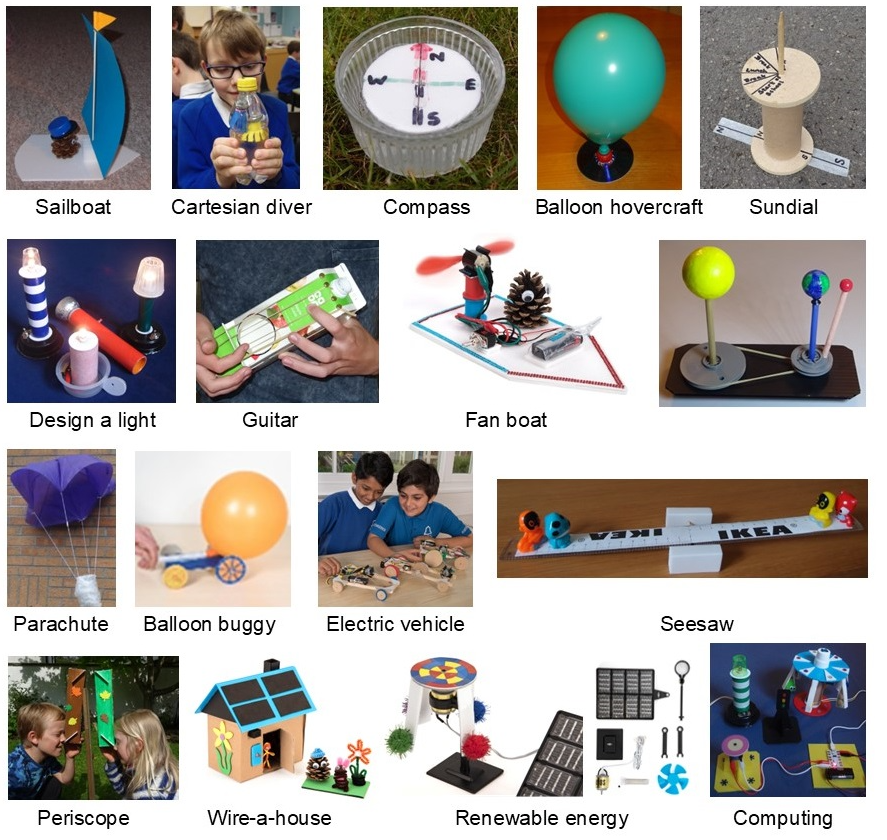 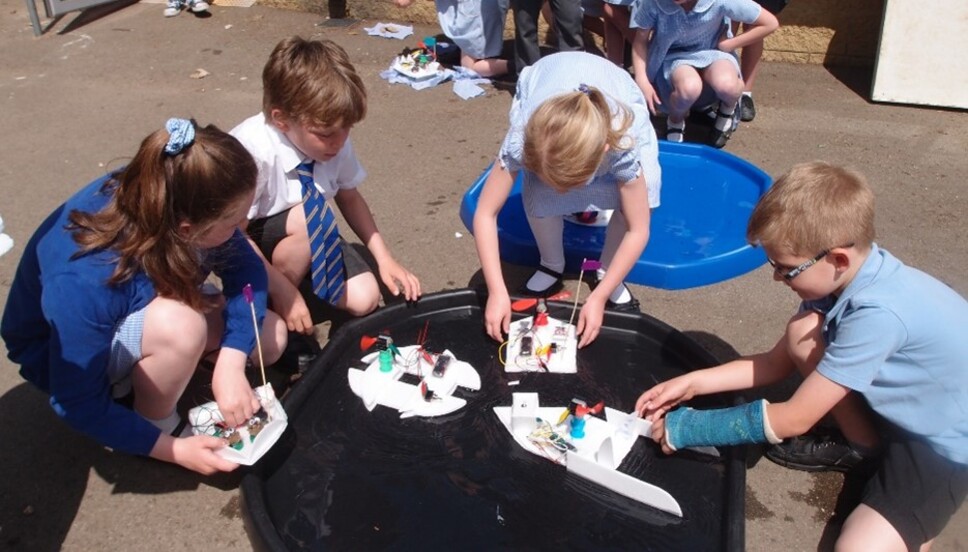 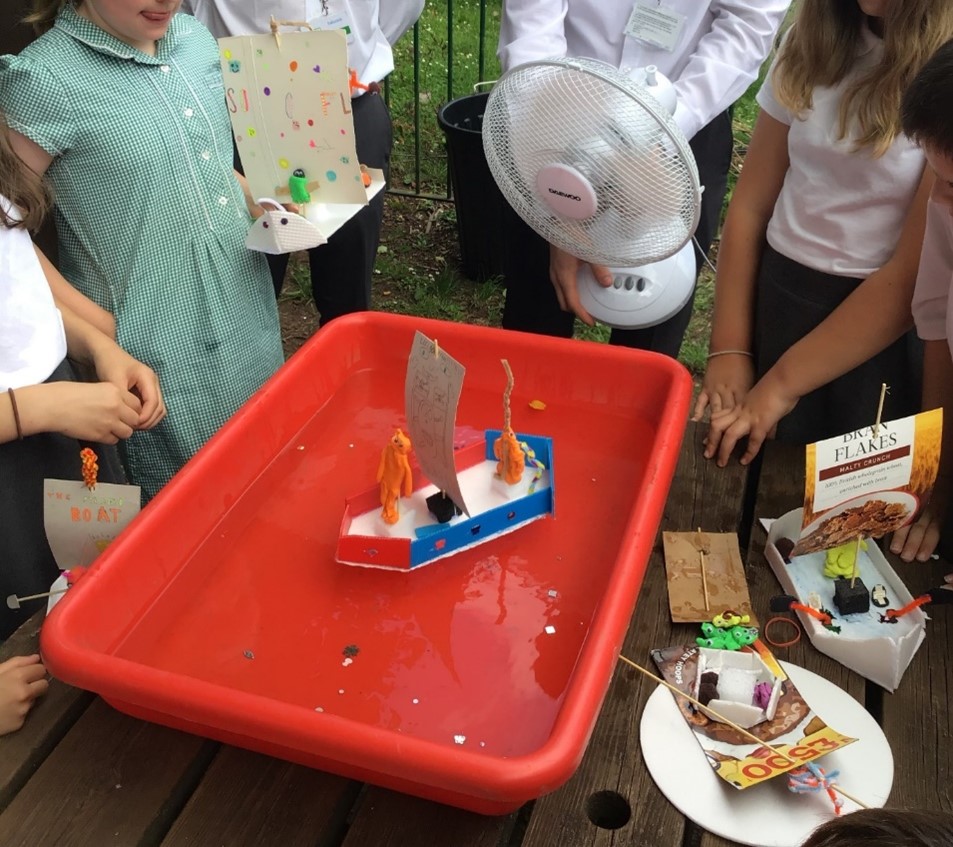 ΠΑΡΑΔΕΙΓΜΑΤΑ
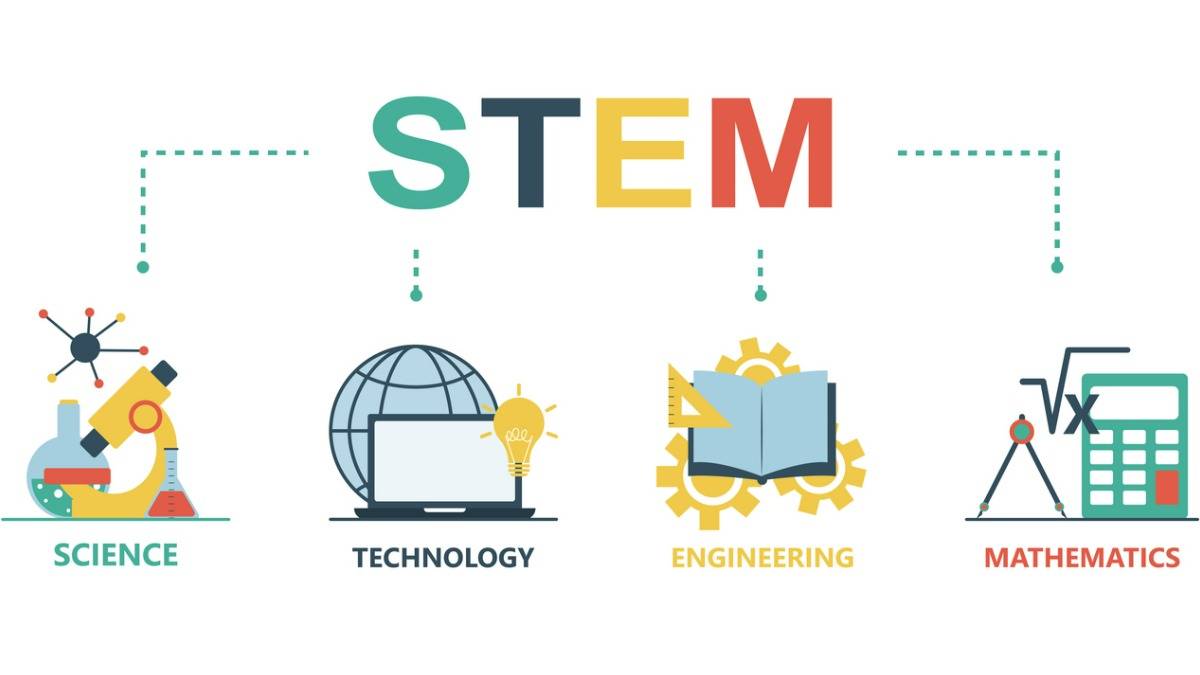 Σύνδεση STEM επιστημονικών πεδίων
Διεπιστημονικότητα: Κάθε δραστηριότητα STEM ενσωματώνει έννοιες από διάφορες επιστήμες.
Επίλυση προβλημάτων: Οι μαθητές αντιμετωπίζουν ρεαλιστικά προβλήματα, υιοθετώντας κριτική σκέψη και ομαδικότητα.
Δημιουργικότητα: Ενθαρρύνεται η καινοτομία, η πειραματική διάθεση και η ανάπτυξη πρωτότυπων λύσεων.
Εφαρμογή στην πράξη: Η STEM εκπαίδευση έχει απτή εφαρμογή στον πραγματικό κόσμο, καλλιεργώντας δεξιότητες χρήσιμες για το μέλλον.
Ρουμπρίκα Ατομικής Αξιολόγησης για STEM
Τεχνολογία στην εκπαίδευση
ΜΑθΜαΜαη
Μεθοδολογίες μάθησης
Μαθησιακές ανάγκες
Στόχοι μάθησης
Τεχνολογία
Μαθησιακή διαδικασία
Ξεκινάμε από το χρήστη (ανάγκες)
  Καταλήγουμε στο χρήστη (στόχοι)

  Θα μιλήσουμε για την τεχνολογία στα πλαίσια της γενικότερης διαδικασίας της μάθησης
Πως πρεπει να σχεδιαζω;
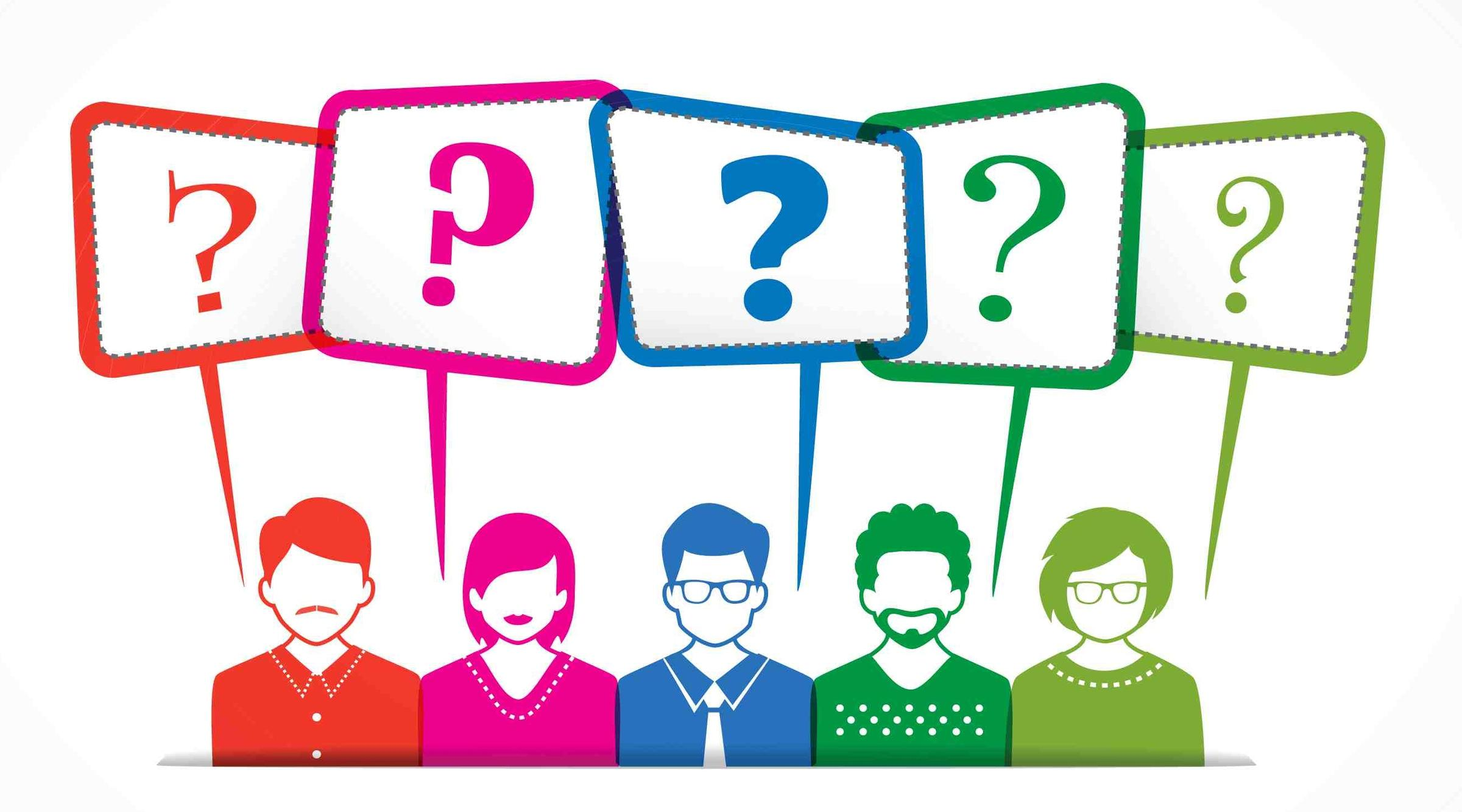 Τέλος ενότητας